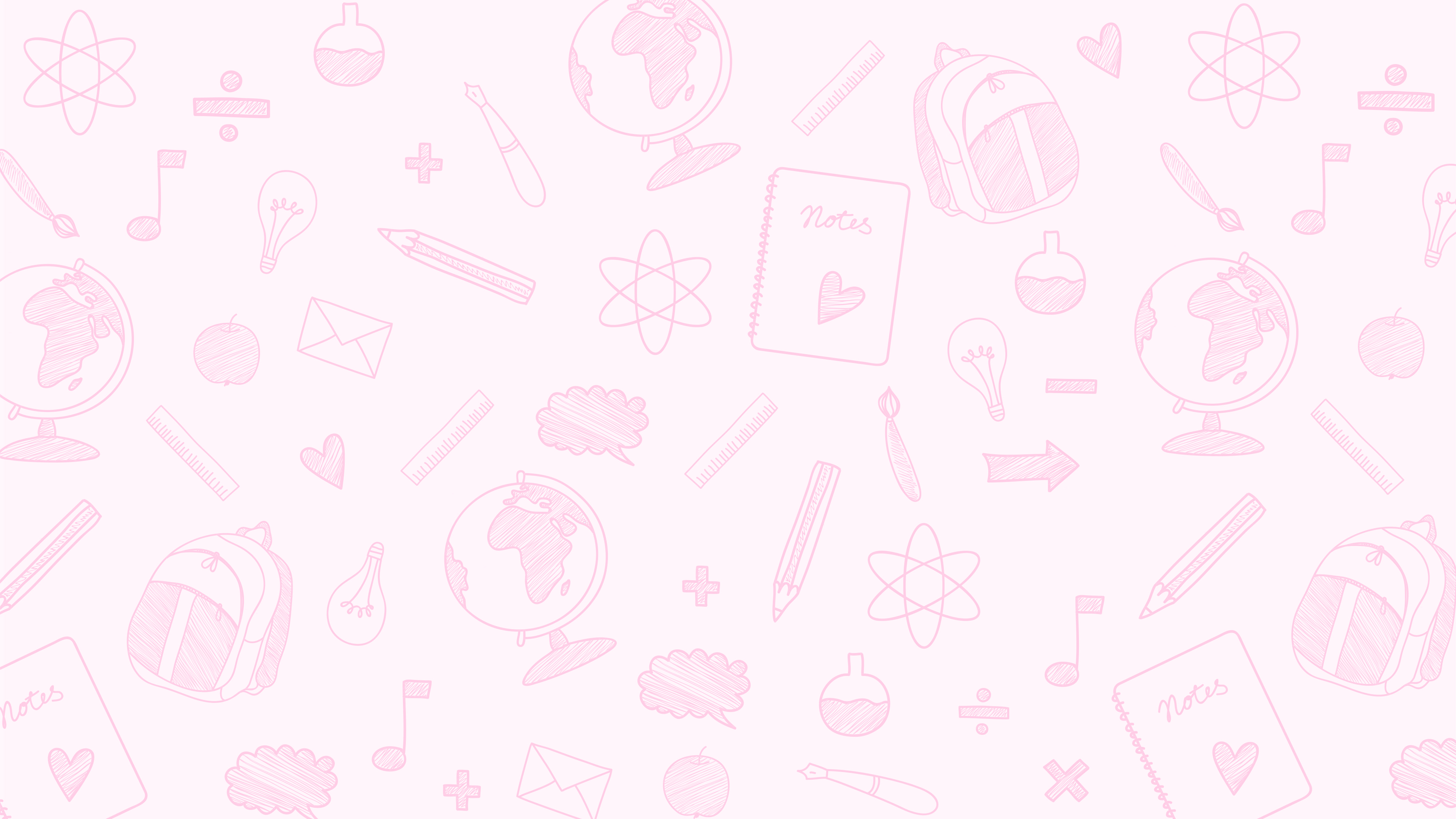 Rejtvény
1. osztály
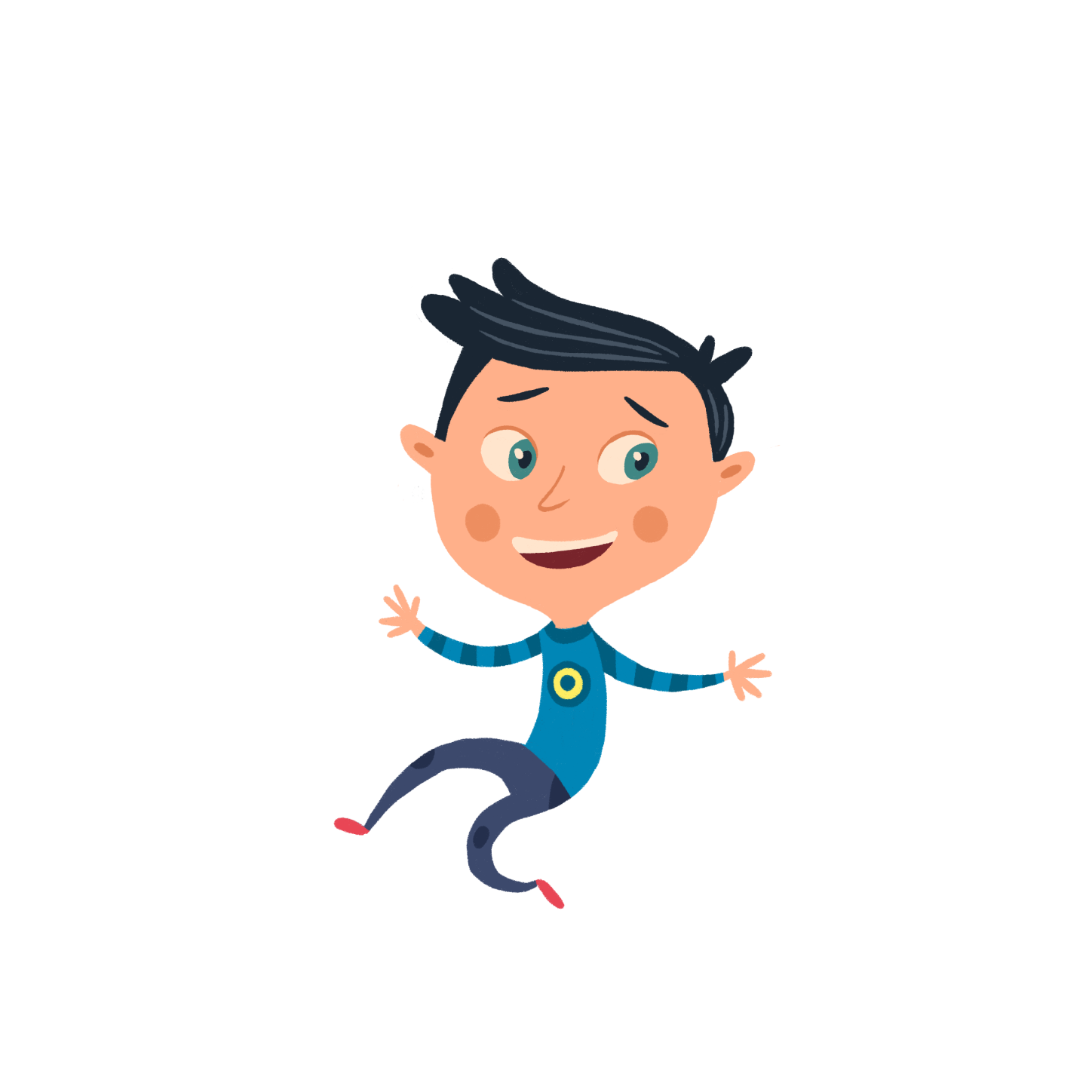 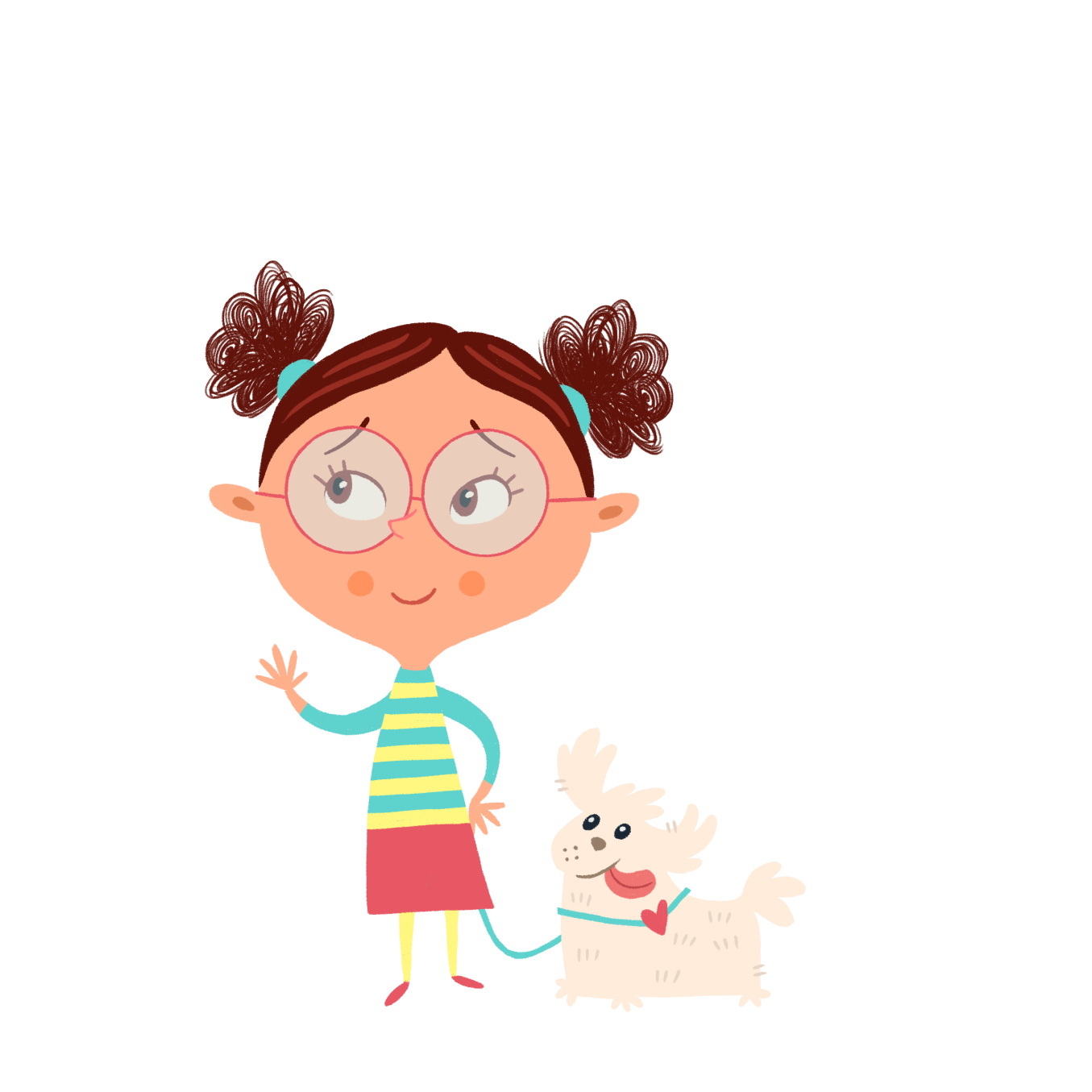 Szia! 
Segíts nekünk a következő rejtvény megfejtésében!
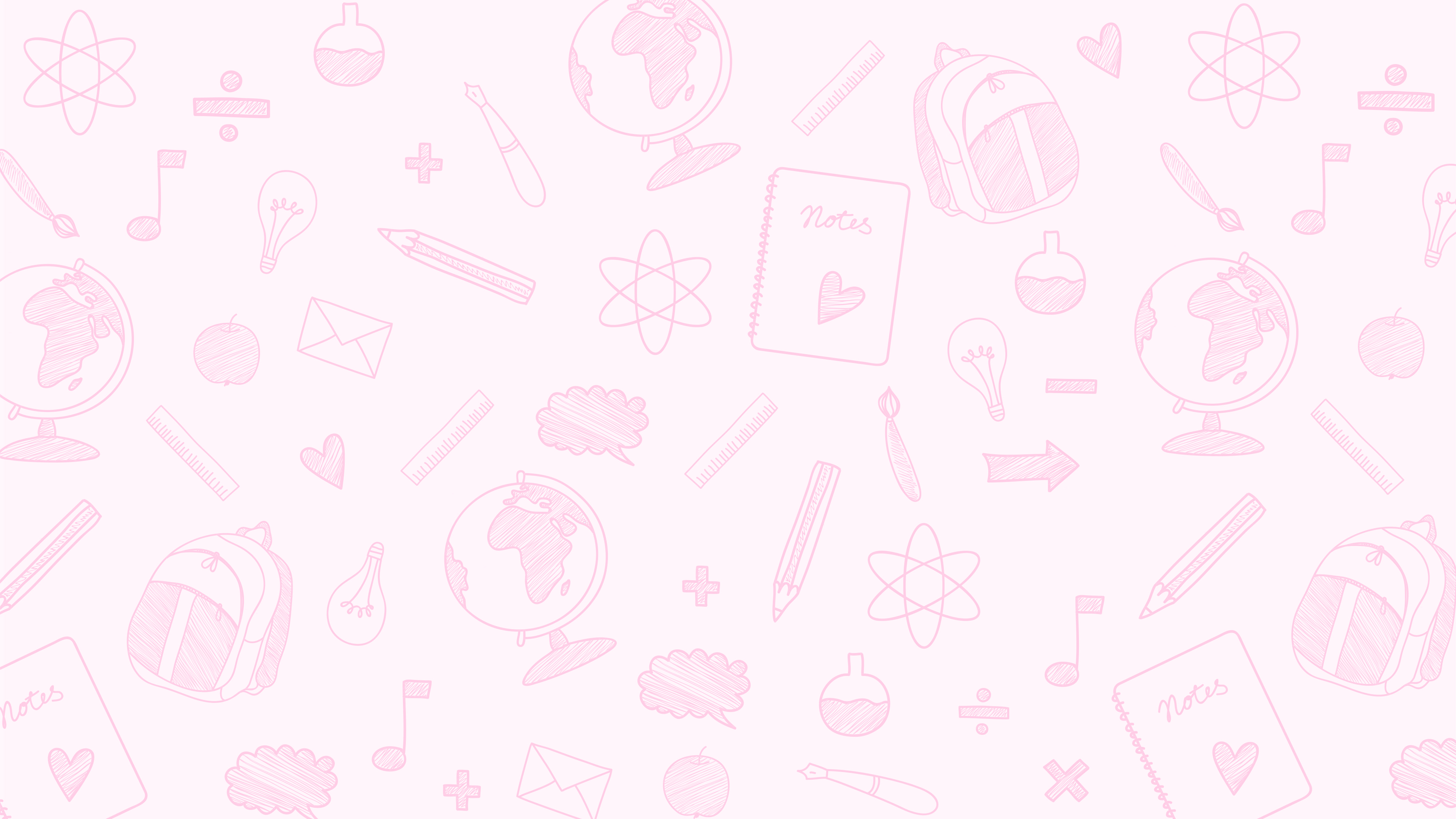 1. vízszintes
Nem régi, hanem _ _
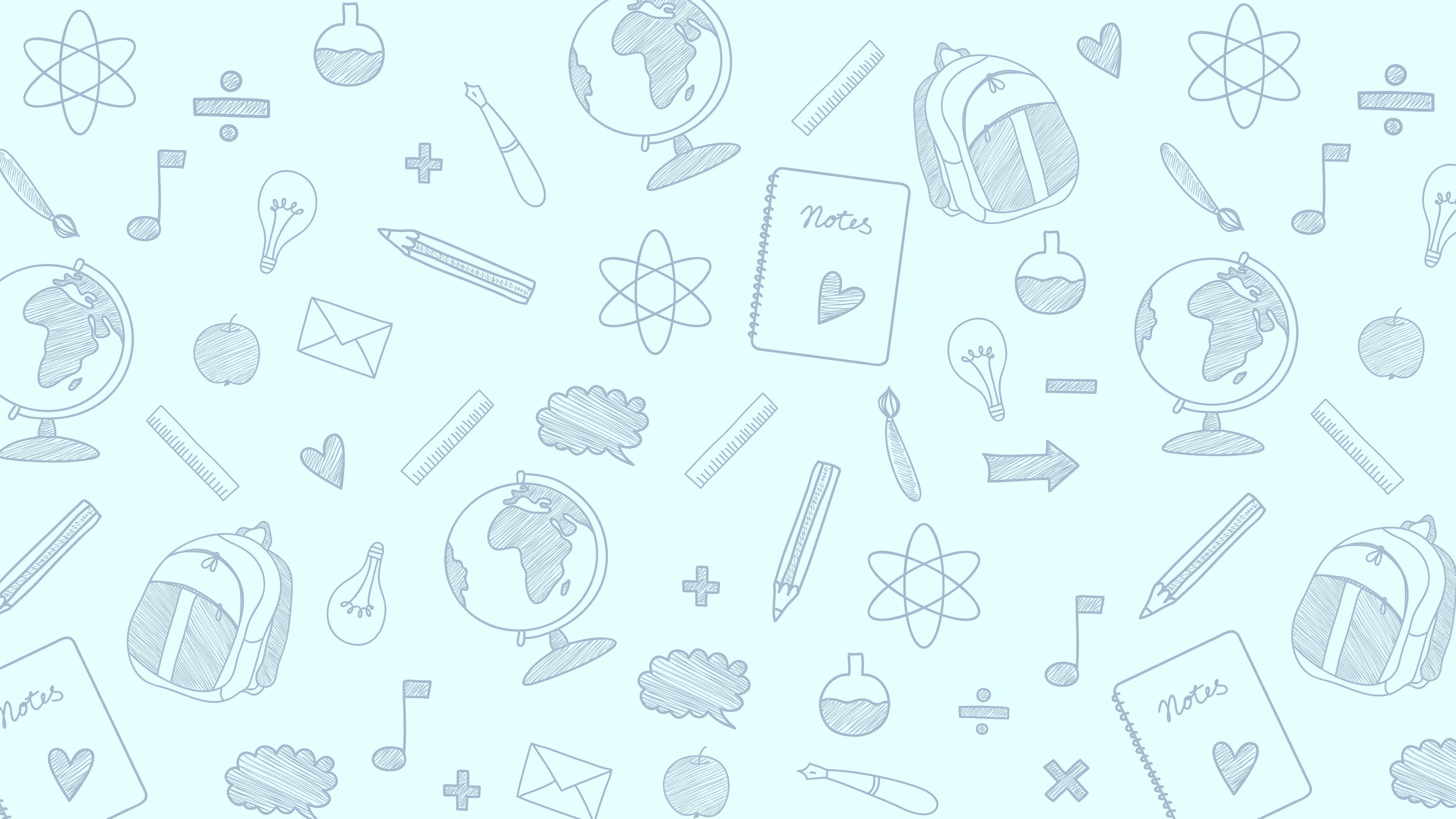 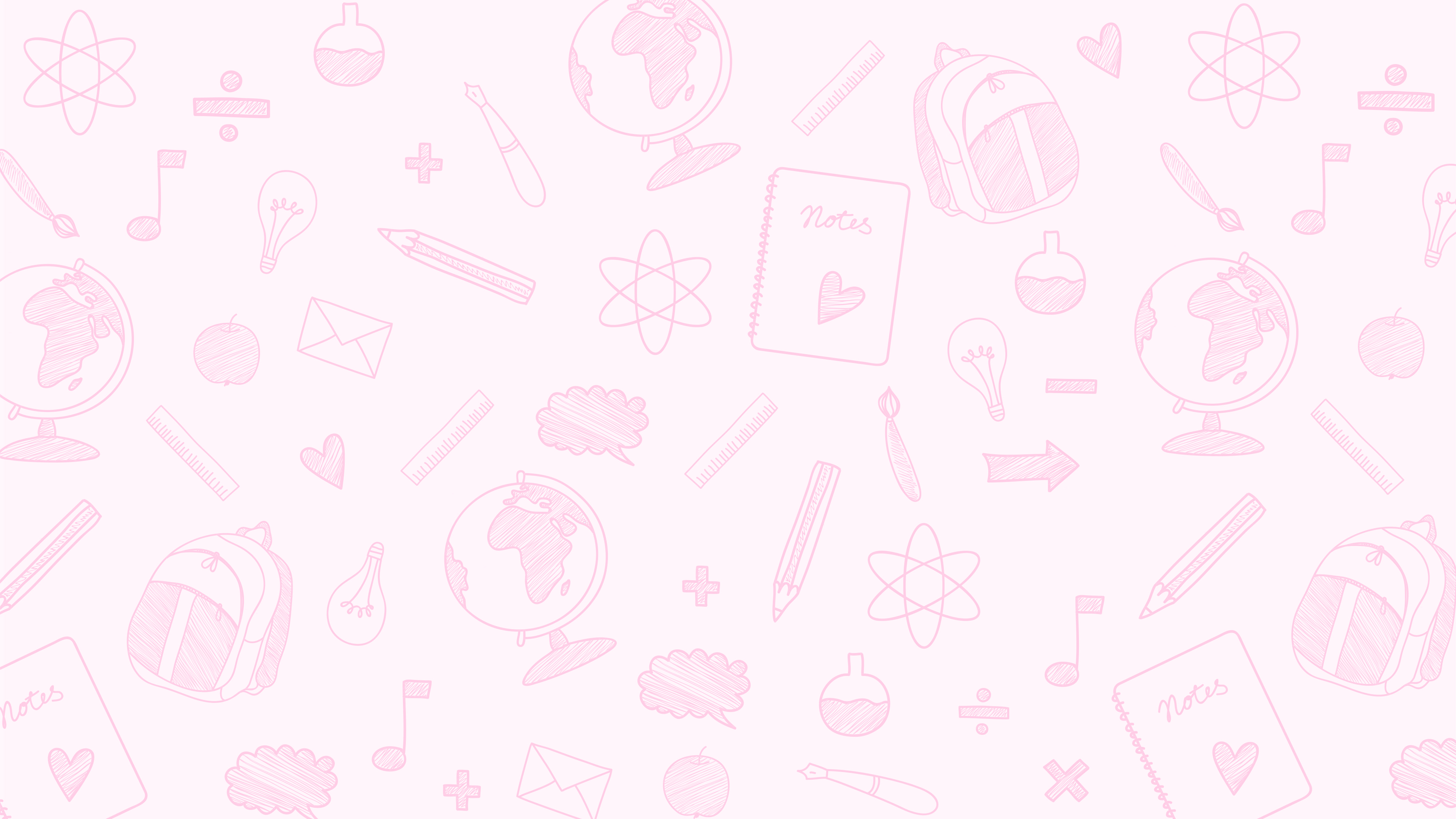 2. vízszintes
A tanítód krétával ír rá.
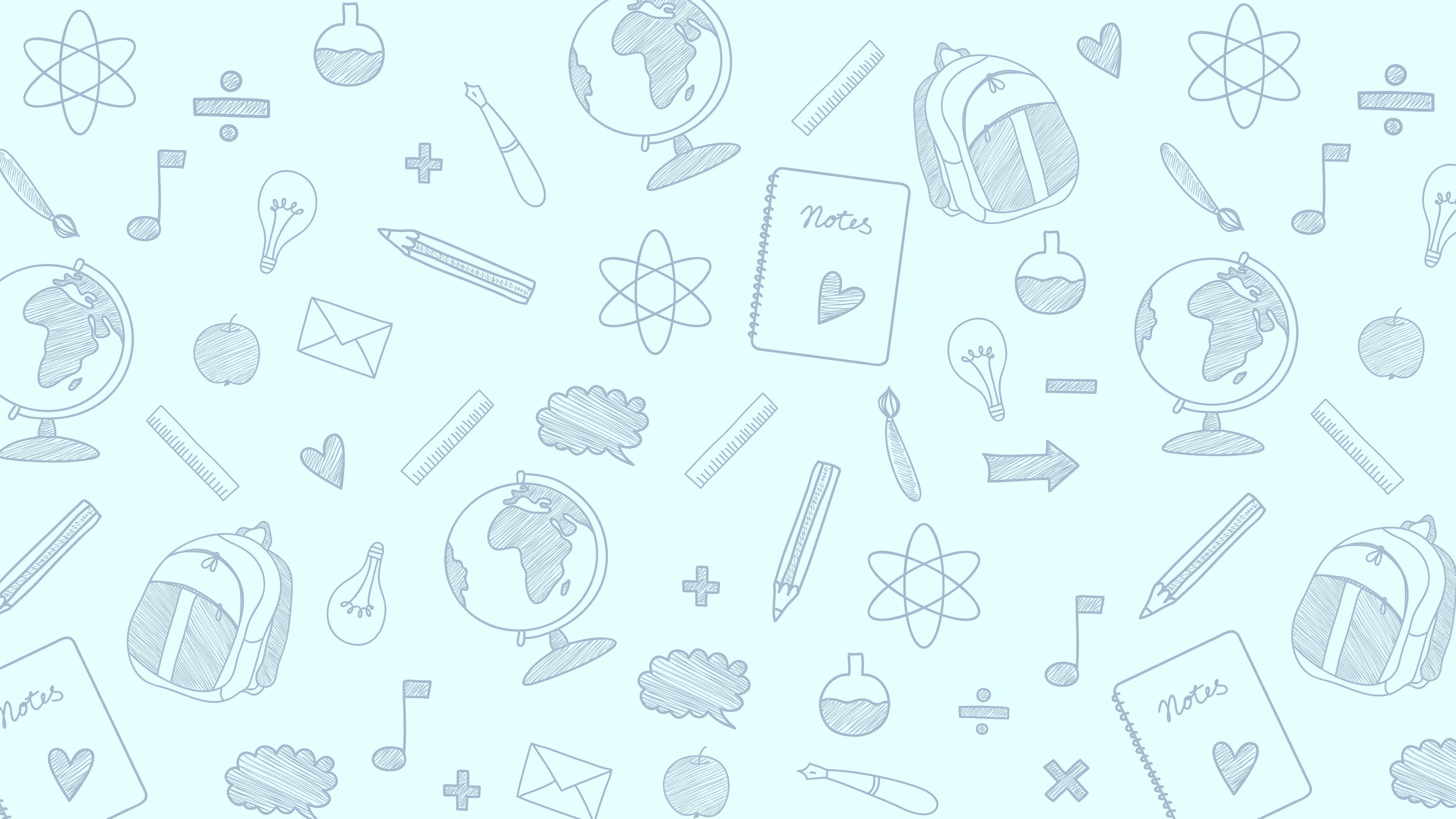 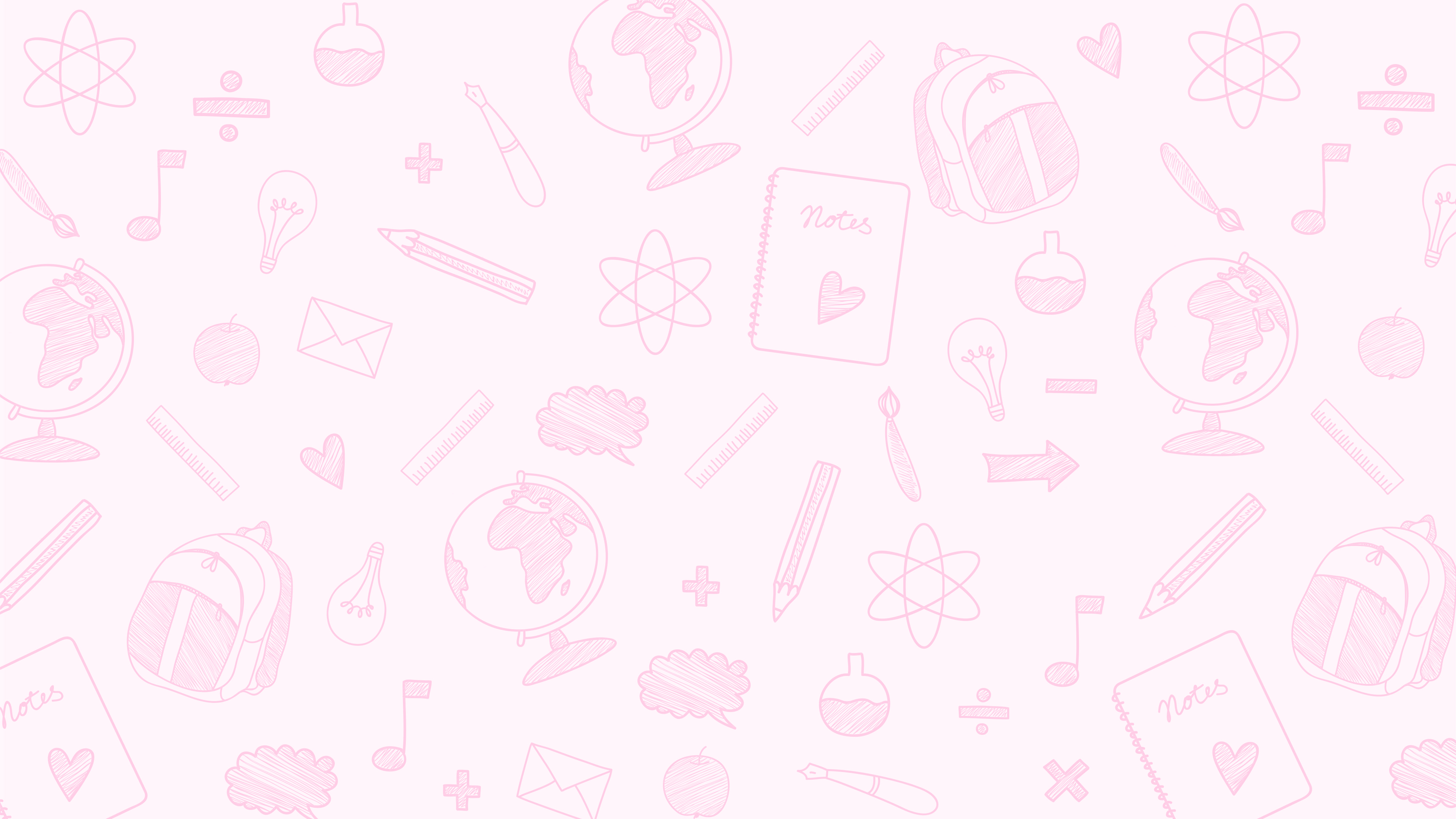 3. vízszintes
„Ölbe való”, „ölbe vehető”, hordozható személyi számítógép
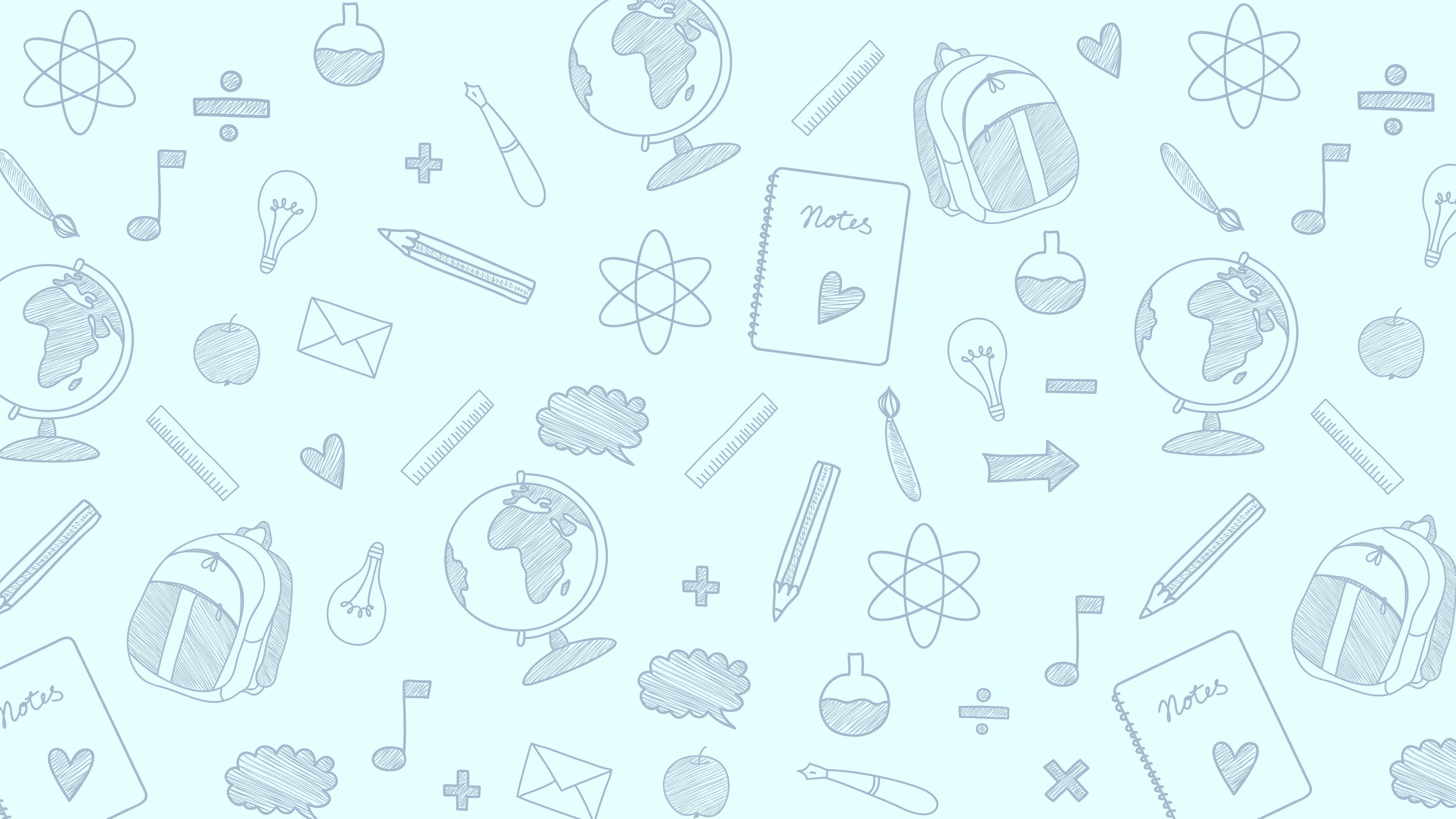 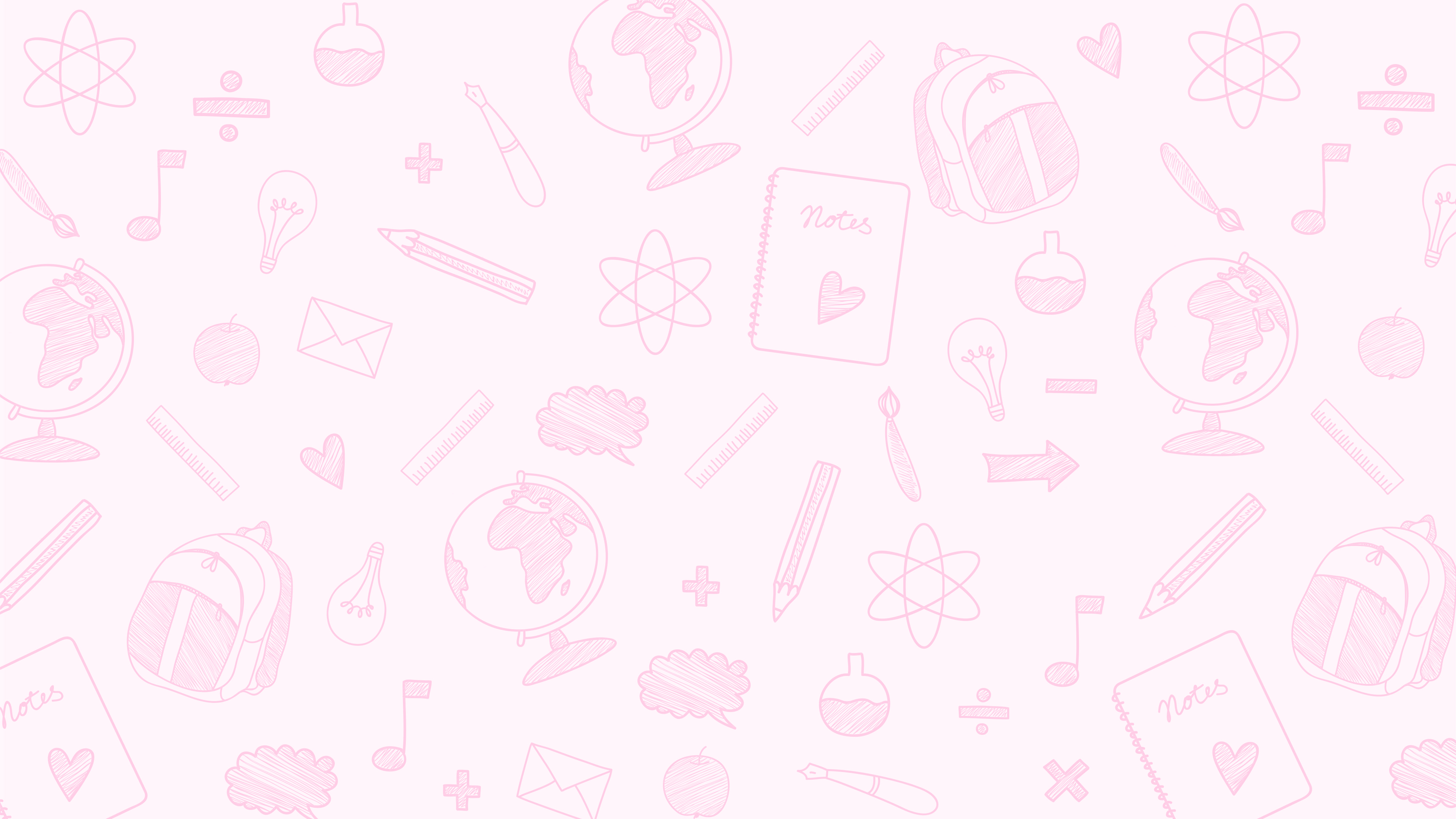 4. vízszintes
Ez az eszköz képes előre elkészített program végre hajtására.
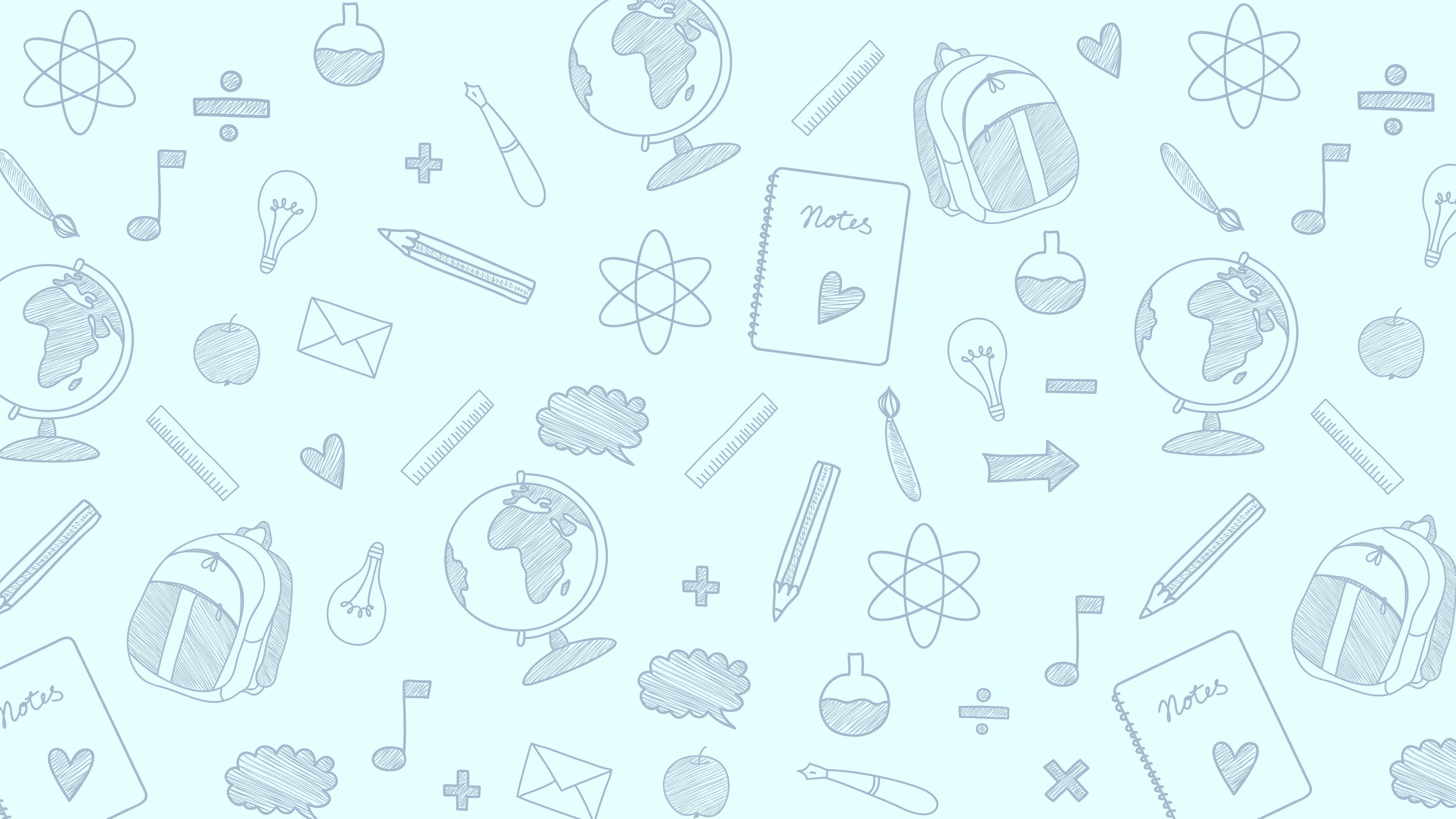 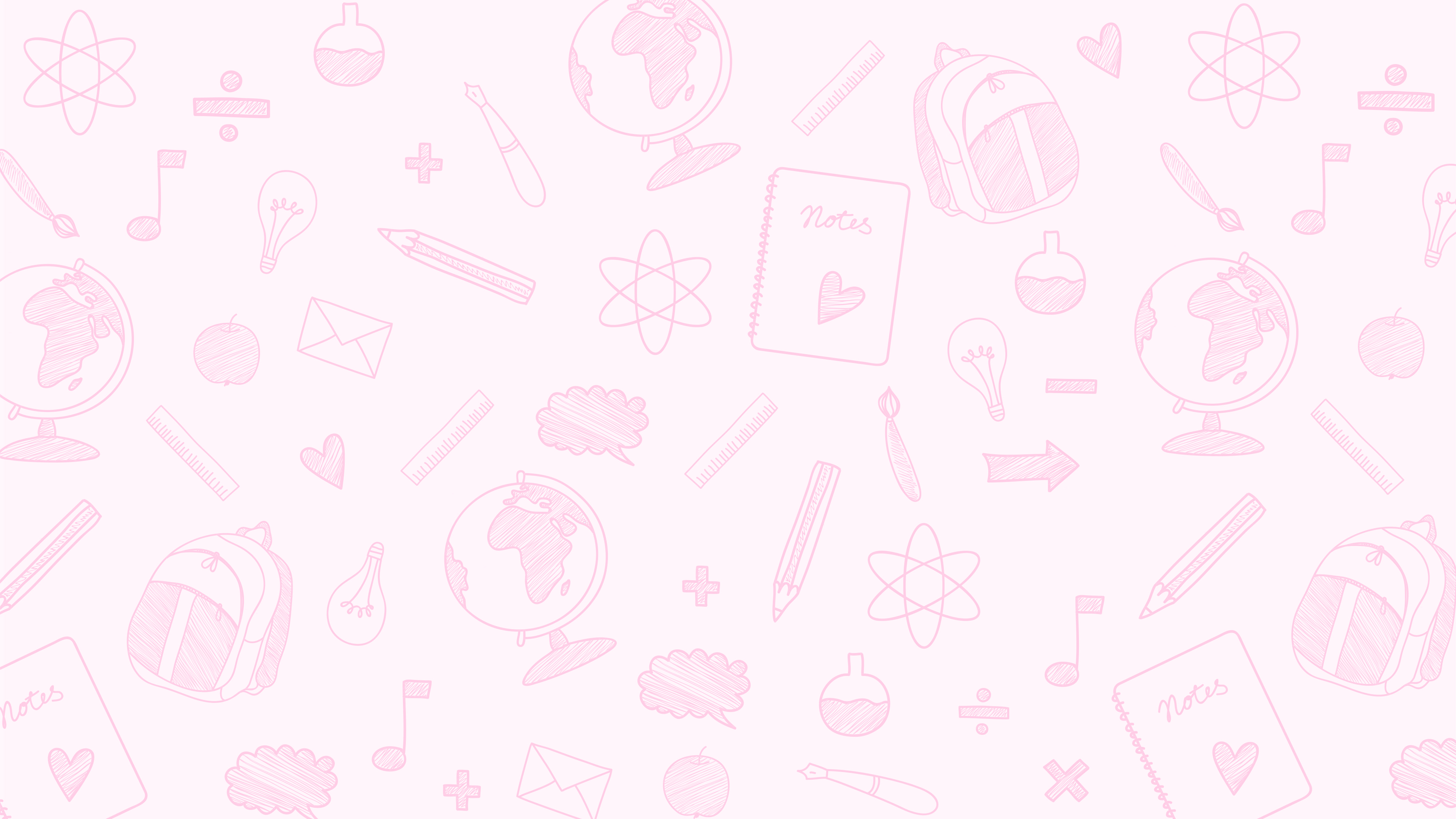 5. vízszintes
Gyors felfogású, eszes személy, aki könnyen felfog és megért, könnyen tanul.
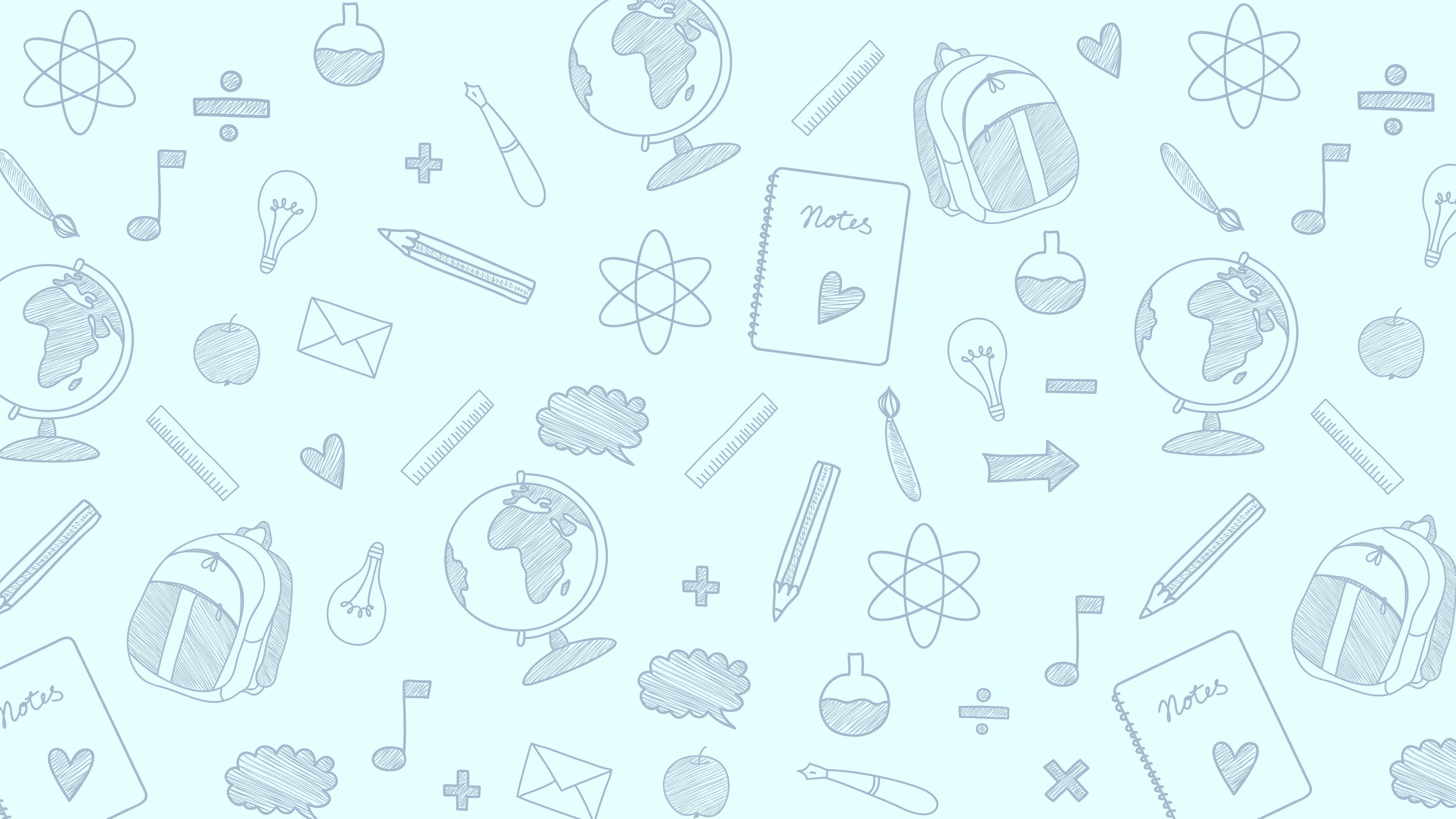 Megfejtés
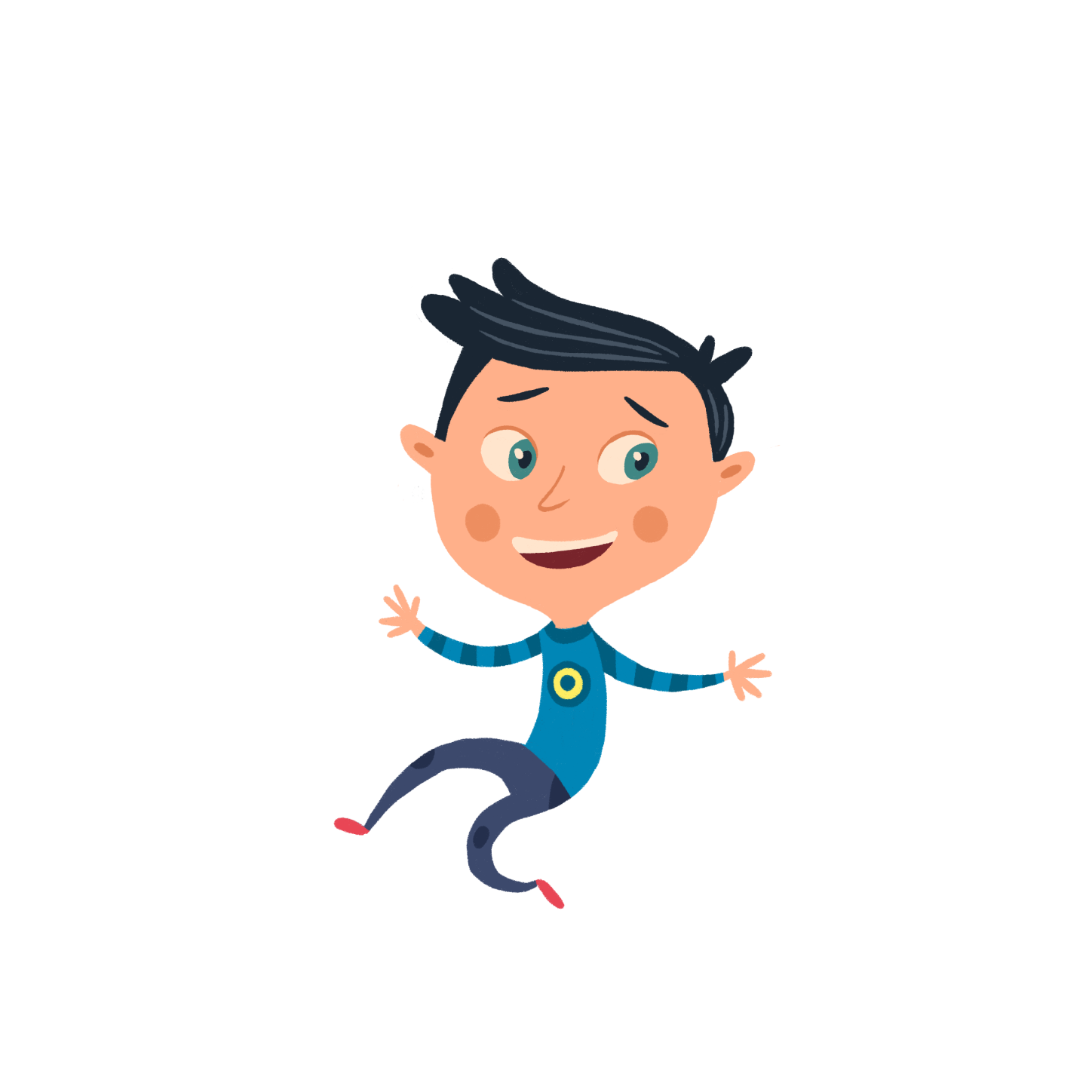 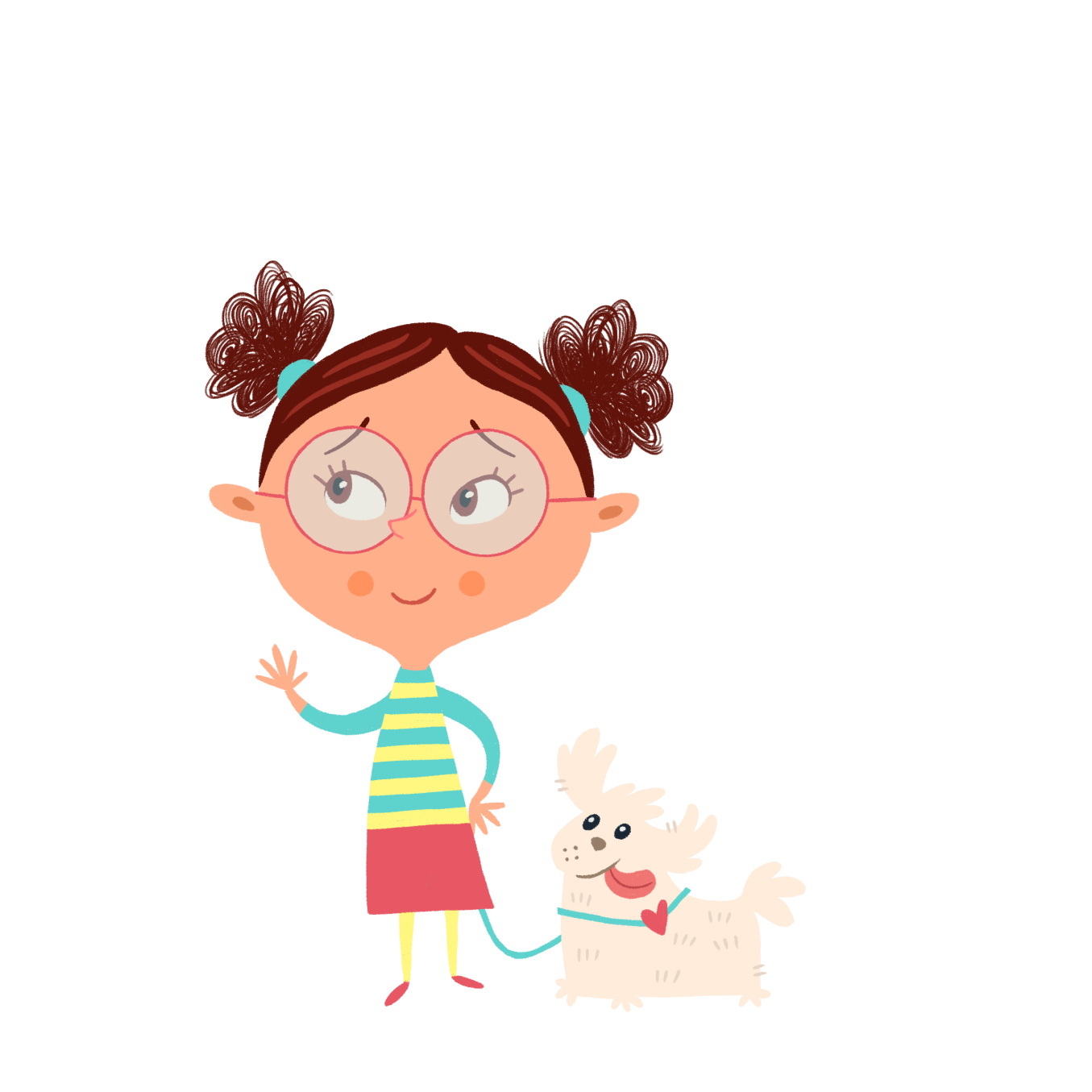 Köszönjük a segítséget!
Kezdődhet a játék!